Ensure you read the guidance before teaching the lesson
Teacher 
slide
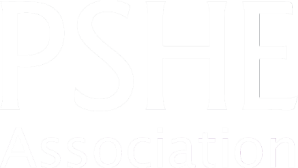 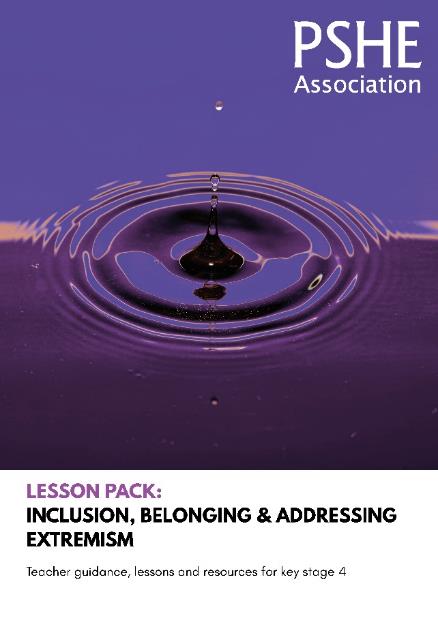 Lesson 1
Valuing Diversity
© PSHE Association 2019
1
[Speaker Notes: https://pixabay.com/vectors/circle-hands-teamwork-community-312343/]
Teacher 
slide
Using this PowerPoint
The slides in this presentation are divided into two sections:
Teacher slides (purple) – provide key information regarding lesson preparation
Pupil slides (white) – provide a visual focus point for pupils during the lesson and delivery notes for teachers about the activities.  Click ‘notes’ to view these. 

Ensure that you select ‘Use Presenter View’ under the ‘Slide Show’ tab – this will allow you to preview the teaching notes on your monitor while the main presentation is displayed on a screen/smartboard.
2
© PSHE Association 2019
Teacher 
slide
Challenge and support
Look for the logo on the pupil slides.  See delivery notes for details of the activities.
The lesson includes suggestions for  challenge and support activities, to help you differentiate appropriately for your class.  

Challenge activities deepen and extend the learning for those who need more challenge or who finish the activity quickly. 

Support activities are adapted to be more accessible for those who need it.
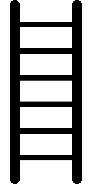 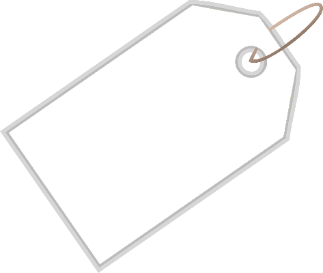 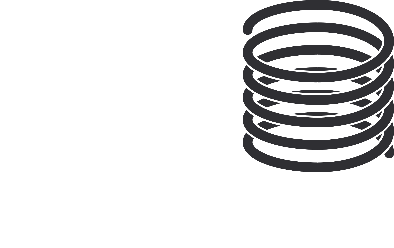 Support
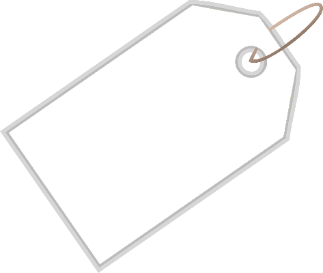 Challenge
© PSHE Association 2019
3
Teacher 
slide
Context
Neither this, nor any of the other lessons, is designed to be taught in isolation, but should always form part of a planned, developmental PSHE education programme.
Lesson 1: Valuing Diversity
This is the first in a series of three lessons focusing on building resilience to extremism. 

This lesson develops understanding of the need for criticality when assessing media content, and the impact of people’s actions on community cohesion.

It supports pupils to be more aware of how their choices can impact others, and educates on the positive actions young people themselves can take to promote diversity.
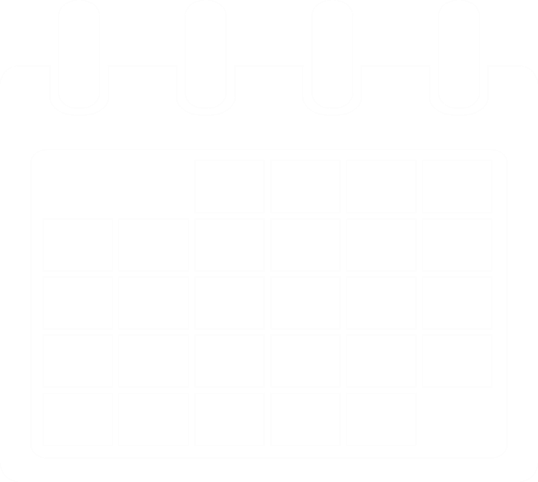 4
© PSHE Association 2018
Teacher 
slide
Learning objective


Students will:
learn about the impact of individual’s beliefs and actions on community cohesion
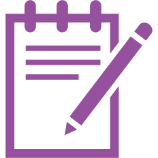 Learning outcomes



Students will be able to:


explain the importance of respecting diversity 
assess the impact of media, social media and actions on people’s attitudes around diversity
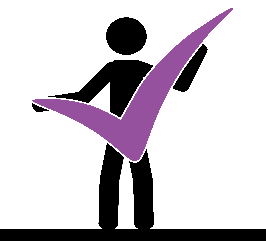 © PSHE Association 2019
5
Preparing to teach
Resources required

A box or envelope for anonymous questions
Resource 1: Migration fact check
Resource 1a: Migration fact check teacher notes
Resource 1b: Migration true/false
Resource 2: Dealing with online hate speech
Extension Resource 3: Celebrity cards
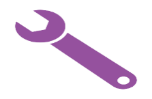 Climate for learning


Make sure you have read the accompanying teacher guidance notes before teaching this lesson – for guidance on establishing ground rules, the limits of 
confidentiality, communication and handling questions effectively.
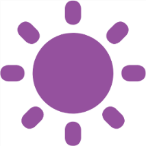 Duration

This lesson has been designed to be taught as a 60 minute PSHE education lesson.
Further guidance
Members of the PSHE Association can access our website for further guidance www.pshe-association.org.uk
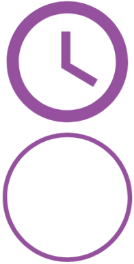 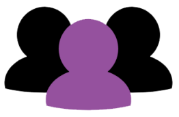 60
© PSHE Association 2019
6
Teacher 
slide
Lesson summary
© PSHE Association 2019
7
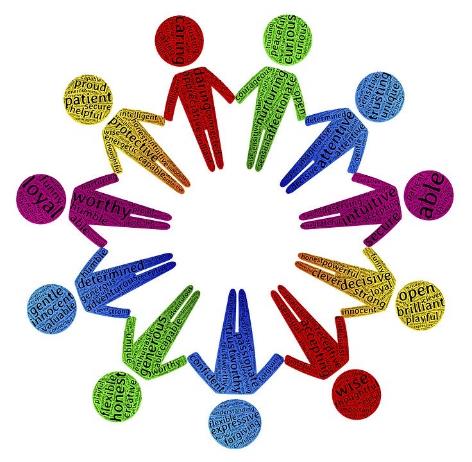 Lesson 1:
 Valuing Diversity
© PSHE Association 2019
8
[Speaker Notes: https://pixabay.com/illustrations/diversity-differences-qualities-1350043/]
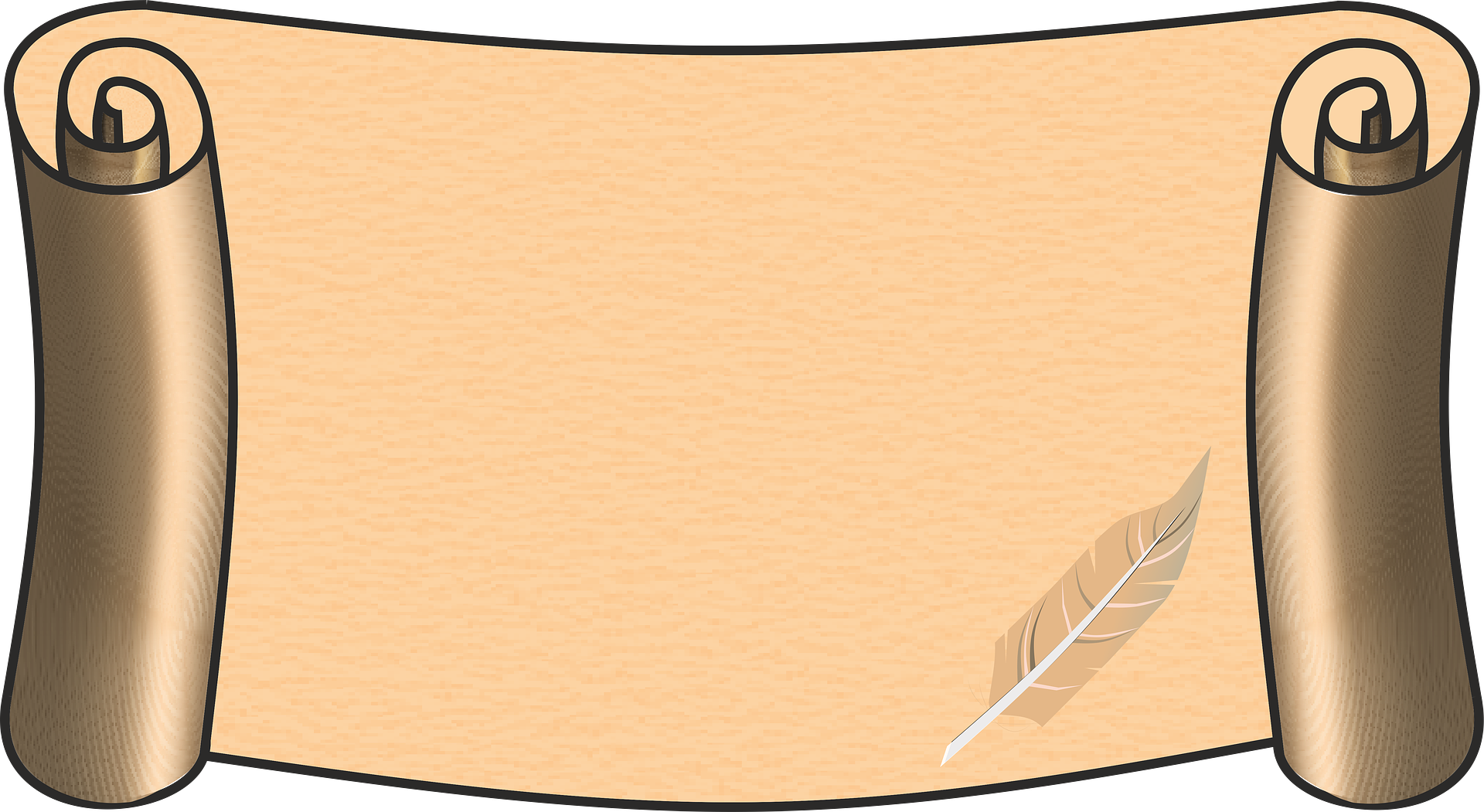 Ground rules
[Add your class rules here]
© PSHE Association 2019
9
[Speaker Notes: Teacher Notes 
Use this slide to display your class agreement / ground rules for PSHE education lessons.  See Accompanying Teacher Guidance Notes (separate document). This lesson requires students to be particularly respectful of others’ contributions and mindful of language to enable positive discussion and avoid migrant or refugee students feeling victimised or upset.]
We are learning:
about the impact of individual’s beliefs and actions on community cohesion
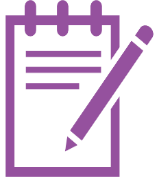 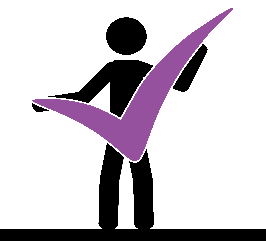 We will be able to: 


explain the importance of respecting diversity 
assess the impact of media, social media and actions on people’s attitudes around diversity
10
© PSHE Association 2019
[Speaker Notes: Teacher Notes - Learning objectives and outcomes
Introduce the learning objectives and outcomes. Explain that today’s session focuses on diversity in our communities and how individuals’ actions impact on community safety and determines whether somewhere feels a welcoming place to be.]
Jo Cox MP:
“We are far more united and have far more in common with each other than things that divide us”
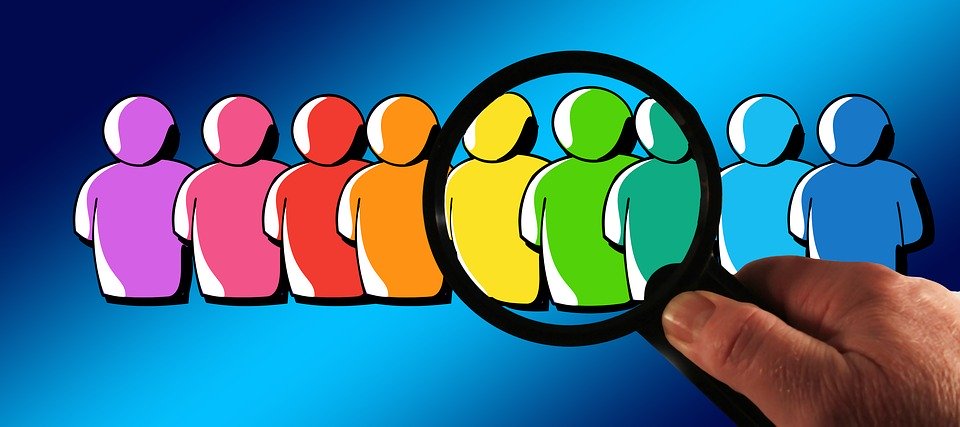 © PSHE Association 2019
11
[Speaker Notes: https://pixabay.com/illustrations/figures-silhouettes-human-1607182/
Teacher Notes – Quotation response – 10 mins
Share the quote from Jo Cox MP’s maiden speech to Parliament which inspired the #MoreInCommon movement after she was killed by a far right extremist.

Ask students to reflect on the truth of this statement. Ask students to then share their thoughts in pairs before sharing comments as a class. Be sure to value contributions which conflict with the quote but ask the class to keep an open mind.

Use this activity to gauge attitudes and understanding around issues of tolerance and diversity.]
Fact check
Sort the cards into FACT or MYTH
Did any of the answers surprise you?

How did the facts make you feel about how the issue of immigration is presented in the media?
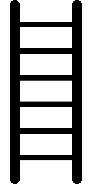 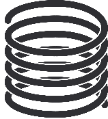 © PSHE Association 2019
12
[Speaker Notes: Teacher Notes – Fact Check 15 – 20 mins
Pass students a set of cards (Resource 1: migration fact check) per pair/small group. Ask them to sort the cards into fact or myth. Ask students to reflect using the key questions.

Teacher notes to support discussion are available at Resource 1a: migration fact check teacher notes. 

During feedback, it is important that teaching remain politically neutral and that a range of views are respected, while reinforcing the ground rules and ensuring migrant students are not upset by thoughtless comments. 

Explain that for many people, the issue of immigration evokes strong feelings which are not a rational cost/benefit analysis, but come from a sense that British identity is being changed or lost. However, it is important to stress the benefits that people from other countries bring and that the UK has an historical tradition of welcoming migrants. 

A key point to bring out in discussion is that media and social media messages around immigration are often inaccurate and sensationalised so it is important to think about the impact this has on attitudes and actions.

Additional connected Citizenship learning on this topic may be valuable to explore these issues further.]
Diversity factor: 1
A new youth club opens where people from different backgrounds can mix
© PSHE Association 2019
13
[Speaker Notes: Teacher Notes – Diversity Factors – 15 mins
Display slides 13-22 in turn. For each slide, ask students how the actions of 1 or more individuals in each situation might impact on how people in a community feel.]
Diversity factor: 2
The local council approves the opening of a new place of worship for a faith group who are a minority group in the local community
© PSHE Association 2019
14
[Speaker Notes: Teacher Notes – Diversity Factors – 15 mins
Display slides 13-22 in turn. For each slide, ask students how the actions of 1 or more individuals in each situation might impact on how people in a community feel.]
Diversity factor: 3
A school student posts a comment online about immigration and a classmate responds saying they are a racist. The student faces daily bullying having been labelled a racist.
© PSHE Association 2019
15
[Speaker Notes: Teacher Notes – Diversity Factors – 15 mins
Display slides 13-22 in turn. For each slide, ask students how the actions of 1 or more individuals in each situation might impact on how people in a community feel.]
Diversity factor: 4
The person arrested for an attack on an old resident is a recent migrant from an ethnic minority background
© PSHE Association 2019
16
[Speaker Notes: Teacher Notes – Diversity Factors – 15 mins
Display slides 13-22 in turn. For each slide, ask students how the actions of 1 or more individuals in each situation might impact on how people in a community feel.]
Diversity factor: 5
Pictures of people enjoying a multi-faith celebration day appear in the local free newspaper
© PSHE Association 2019
17
[Speaker Notes: Teacher Notes – Diversity Factors – 15 mins
Display slides 13-22 in turn. For each slide, ask students how the actions of 1 or more individuals in each situation might impact on how people in a community feel.]
Diversity factor: 6
A group of volunteers from different backgrounds regularly visit a local care home to play games and sing with residents
© PSHE Association 2019
18
[Speaker Notes: Teacher Notes – Diversity Factors – 15 mins
Display slides 13-22 in turn. For each slide, ask students how the actions of 1 or more individuals in each situation might impact on how people in a community feel.]
Diversity factor: 7
A group of young people throw stones at a woman wearing cultural/religious dress
© PSHE Association 2019
19
[Speaker Notes: Teacher Notes – Diversity Factors – 15 mins
Display slides 13-22 in turn. For each slide, ask students how the actions of 1 or more individuals in each situation might impact on how people in a community feel.]
Diversity factor: 8
A group of local builders and trades-people from a range of backgrounds and faiths give their time for free to help fix up a local community centre
© PSHE Association 2019
20
[Speaker Notes: Teacher Notes – Diversity Factors – 15 mins
Display slides 13-22 in turn. For each slide, ask students how the actions of 1 or more individuals in each situation might impact on how people in a community feel.]
Diversity factor: 9
A school trip to the Anne Frank museum is run to mark Holocaust Memorial day
© PSHE Association 2019
21
[Speaker Notes: Teacher Notes – Diversity Factors – 15 mins
Display slides 13-22 in turn. For each slide, ask students how the actions of 1 or more individuals in each situation might impact on how people in a community feel.]
Diversity factor: 10
A local campaigner speaks out against violence in their community which is often racially motivated
© PSHE Association 2019
22
[Speaker Notes: Teacher Notes – Diversity Factors – 15 mins
Display slides 13-22 in turn. For each slide, ask students how the actions of 1 or more individuals in each situation might impact on how people in a community feel.

Summarise this activity by stressing the impact that individual actions have on how the people in a community feel – whether on a small scale (e.g. a family or office), a medium scale (e.g. a school or village), or a larger scale (e.g. city, county). As we are all connected, small actions can have national and international significance in themselves or through the knock-on impacts on each person’s feelings. We therefore have a responsibility to act in a way which promotes kind, welcoming and tolerant communities.]
Hate speech
Creating Positive Narratives in Response to Online Hate Speech
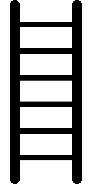 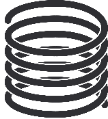 © PSHE Association 2019
23
[Speaker Notes: Teacher Notes – Hate Speech - 10 mins
Explain that hate speech is abusive or threatening speech or writing that expresses prejudice against a particular group, especially on the basis of race, religion, or sexual orientation. Such hate speech contributes to the alienation and divisions we talked about in the previous activity.

Class watch the clip and feed back using questions provided (teacher notes in full lesson plan).]
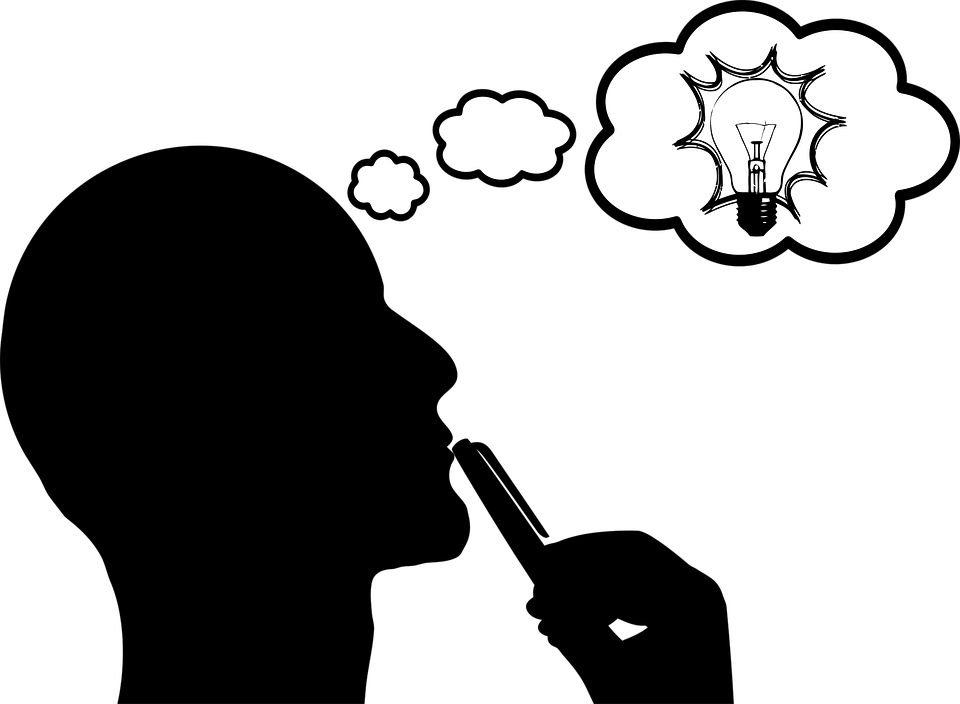 Exit card
Explain one thing this lesson has helped you think about.
© PSHE Association 2019
24
[Speaker Notes: https://pixabay.com/vectors/bright-contemplation-idea-1296538/
Teacher Notes – Self-assessment - 5 mins
Ask students to write an exit card explaining one thing that this lesson has helped them to think about in relation to their role in keeping their community a safe and welcoming place to be. This can be kept as evidence of progress.
Class watch the clip and feed back using questions provided (teacher notes in full lesson plan).]
Further support
If you have questions or concerns following today’s lesson, you can always speak to your parent or carer, or a teacher in school for more advice and support.
There are lots of places to get further advice.

ChildLine:
www.childline.org.uk  Phone: 0800 1111

True Vision:
http://www.report-it.org.uk/home
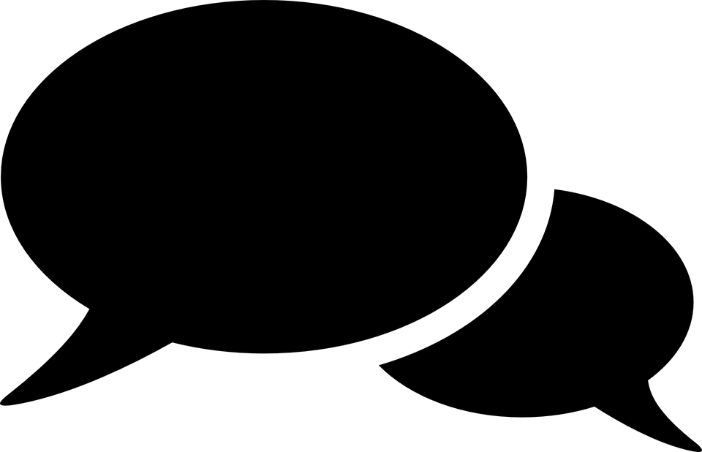 25
© PSHE Association 2018
More activities
Celebrity cards
Play in teams to guess the celebrity from the card description!
Collage
Create a set of images that demonstrate how being part of a diverse community makes people’s lives better.

This cold be within school or within the wider community.

Be prepared to talk about the images you select.
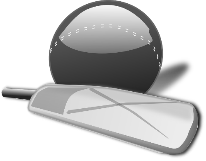 I am an English cricketer who grew up in Birmingham.
I am mixed race and a Muslim.
I am an ambassador for StreetChance.
I have been banned from wearing political wristbands when I play for England.
My nickname is Moe.
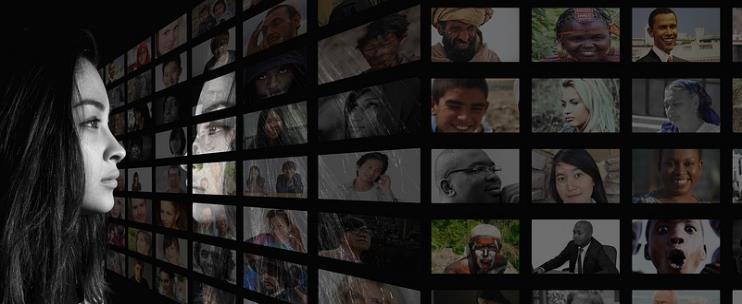 © PSHE Association 2018
26
[Speaker Notes: https://pixabay.com/photos/personal-woman-self-talk-mirror-2923048/
Teacher Notes
These activities can be used to extend the learning, either in lessons or as home learning.]